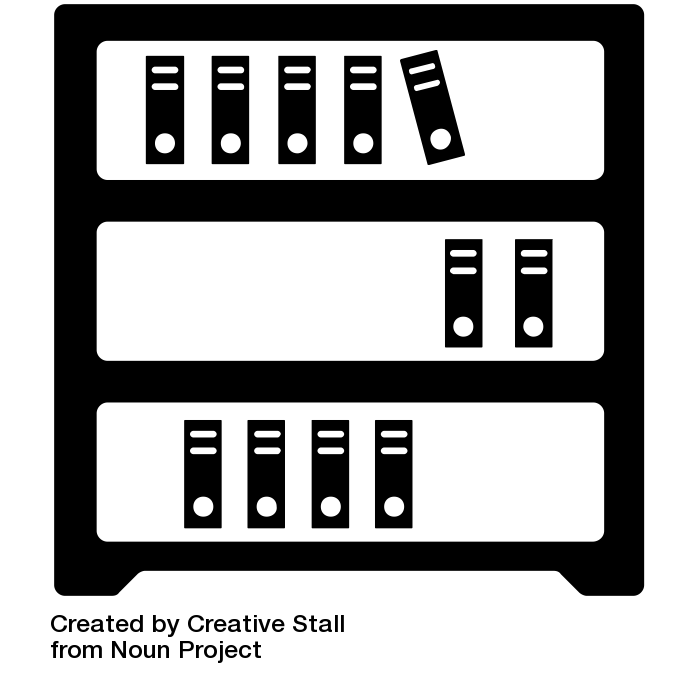 EasyRead
Malcolm Goldiner
32 million
adults in the United States are illiterate
All stats from http://www.huffingtonpost.com/2013/09/06/illiteracy-rate_n_3880355.html
$800
per Student per Year
All stats from http://www.worlded.org/WEIInternet/us/adult-ed-facts.cfm
$10,000
per Student per Year
All stats from http://www.worlded.org/WEIInternet/us/adult-ed-facts.cfm
A tool for Adult Educators
http://otra-educacion.blogspot.com/2012/06/youth-adult-education-and-lifelong.html
What is EasyRead?
Think of it as an audience-aware Thesaurus
Under the hood
EasyRead knows how difficult text is. We triple checked.
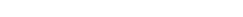 https://s3.amazonaws.com/liveglam.com/wp-content/uploads/2015/09/17083620/check-mark.png
Algorithmic Explanations
Example Sentence
The presentation was so great that I had no questions.
Algorithmic Explanations
Grade Level Summation
The presentation was so great that I had no questions.
9.5  + 5.05 + 6.16
(9.5 + 5.05 + 6.16) = 20.71
20.71/3 = 6.90 
Grade = 6.90 - 6 = .90
https://en.wikipedia.org/wiki/Flesch–Kincaid_readability_tests
Algorithmic Explanations
Triple Checking
FK Score + ARI + Grade Level
6.01 + 8.06 + .90 = 14.97
13.64/3 = 5th Grade
Algorithmic Explanations
Word Difficulty
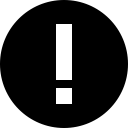 Sentence Difficulty
Passage Difficulty
https://cdn2.iconfinder.com/data/icons/freecns-cumulus/16/519900-165_ExclamationMark-128.png
http://www.atlanta.k12.ga.us/cms/lib/GA01000924/Centricity/Domain/1699/FirstGrade.gif
http://sites.duke.edu/pjesse/files/2014/08/rbk-clifford-de.jpg
12 million
books have been scanned into Google Books.
https://en.wikipedia.org/wiki/Google_Books
When I say Library you think of this
http://www.pdgm.com/getmedia/49986e29-2fba-4629-8a09-591205b91ed4/Library_1400_800.jpg.aspx
< 5%
of books published each year are at grade school reading levels.
http://outthinkgroup.com/the-10-awful-truths-about-book-publishing/ and http://www.ala.org/tools/number-childrens-books-published
Limited Selection
https://libraryeuroparl.files.wordpress.com/2013/03/img_3216-small.jpg
As an adult educator
>90%
of books out there are not right for your students
We can do better